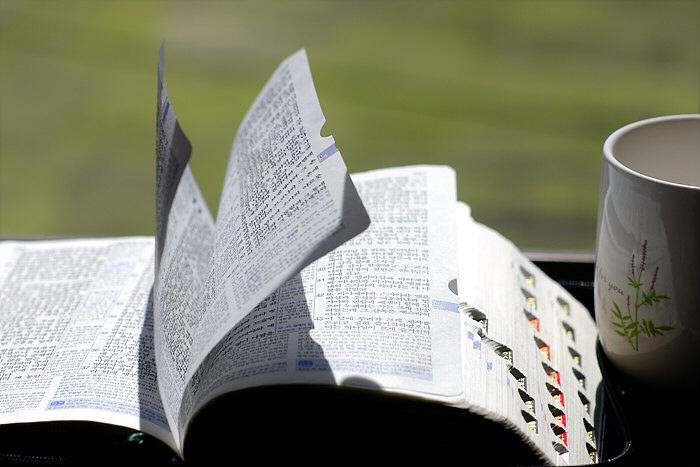 교독문
7번
(시편 13편)
교독문 7번 – 시편 13편
여호와여 어느 때까지니이까
나를 영원히 잊으시나이까
주의 얼굴을 나에게서
어느 때까지 숨기시겠나이까
교독문 7번 – 시편 13편
나의 영혼이 번민하고 종일토록
마음에 근심하기를 어느 때까지 하오며
내 원수가 나를 치며 자랑하기를
어느 때까지 하리이까
교독문 7번 – 시편 13편
여호와 내 하나님이여 나를 생각하사
응답하시고 나의 눈을 밝히소서
두렵건대 내가
사망의 잠을 잘까 하오며
교독문 7번 – 시편 13편
두렵건대 나의 원수가 이르기를
내가 그를 이겼다 할까 하오며
내가 흔들릴 때에
나의 대적들이 기뻐할까 하나이다
교독문 7번 – 시편 13편
나는 오직 주의 사랑을 의지하였사오니
내 마음은
주의 구원을 기뻐하리이다
(다같이)
교독문 7번 – 시편 13편
(다같이)
내가 여호와를 찬송하리니
이는 주께서 내게
은덕을 베푸심이로다
<아 멘>